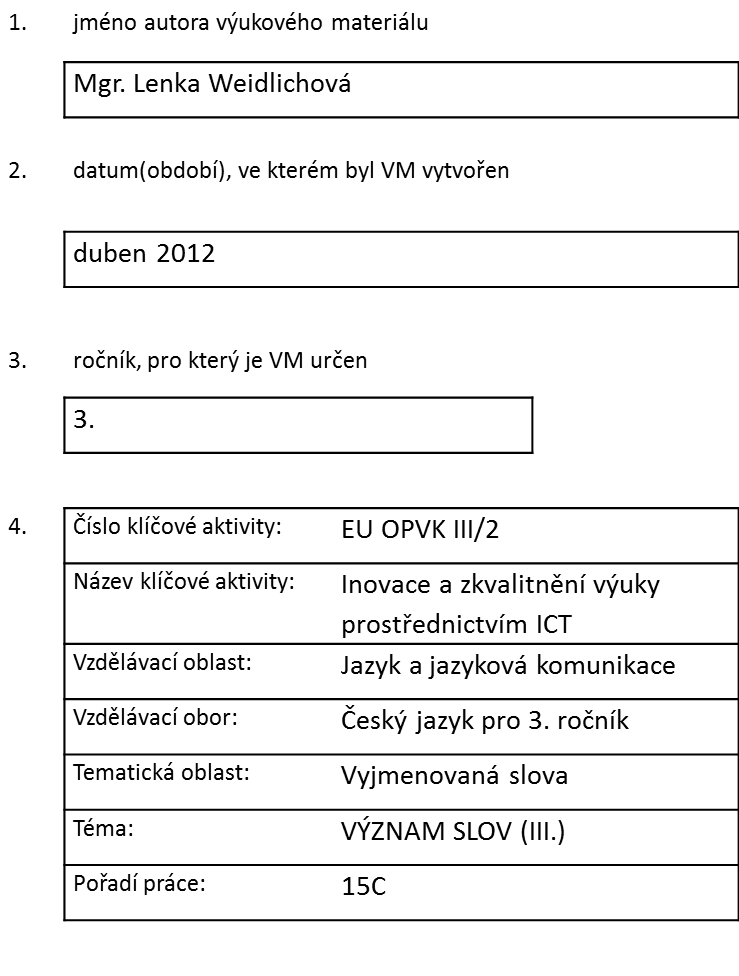 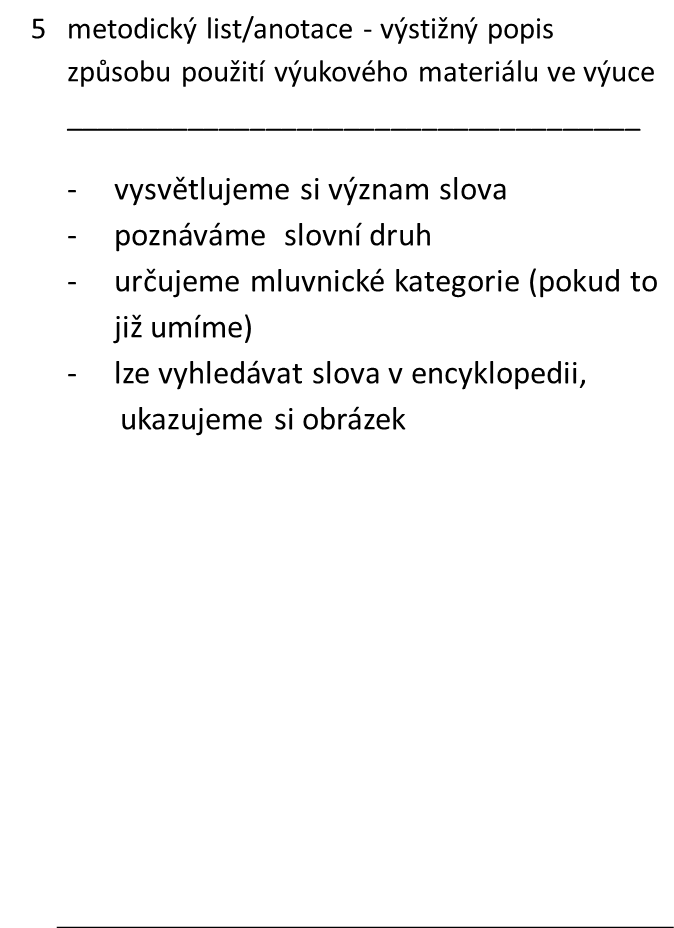 ?
?
?
?
CO JE TO P_CHAVKA?
A
B
C
SPRÁVNÁ ODPOVĚĎ
A
Ryba s ostnatými ploutvemi.
B
Druh jedlé houby.
C
Přezdívka pro pyšnou dívku.
CO JE TO PÝCHAVKA?
B
Druh jedlé houby.
HLAVNÍ MENU
CO JE TO M_ŠPULE?
A
B
C
SPRÁVNÁ ODPOVĚĎ
A
Hanlivý název pro uštěpačnou dívku.
B
Ovocná dřevina s plody mišpule.
C
Nádoba na lovení pulců.
CO JE TO MIŠPULE?
B
Ovocná dřevina s plody mišpule.
HLAVNÍ MENU
CO JE TO M_TUS?
B
A
C
SPRÁVNÁ ODPOVĚĎ
A
Vyprávění, báje.
B
Název pro špatně provedený pokus.
C
Místo, kde se platí mýtné.
CO JE TO MÝTUS?
A
Vyprávění, báje.
HLAVNÍ MENU
CO JE TO B_NOKL?
C
A
B
SPRÁVNÁ ODPOVĚĎ
A
Brýle nebo kukátko pro obě oči.
B
Zastaralý název pro bicykl.
C
Druh pojízdného kina.
CO JE TO BINOKL?
A
Brýle nebo kukátko pro obě oči.
HLAVNÍ MENU